Meeting summaryasco 2020, virtual meetingDr Amit Singal, MD, MSUT Southwestern Medical Center – University Hospital Surgical Oncology Clinic,Dallas, Texas, USAHIGHLIGHTS FROM HCC CONNECTMay 2020
2
DISCLAIMER
Please note: Views expressed within this presentation are the personal opinions of the author. They do not necessarily represent the views of the author’s academic institution or the rest of HCC Connect group.
This content is supported by an independent educational grant from Bayer. 

Disclosures: Dr Amit Singal has received honoraria from the following: Bayer, Eisai, BMS, Exelixis, Genentech, Merck, Roche, Exact Sciences, Glycotest, TARGET Pharmasolutions.
3
Complete responses (CR) in patients receiving atezolizumab (atezo) + bevacizumab (bev) versus sorafenib (sor) in IMbrave150: A phase III clinical trial for unresectable hepatocellular carcinoma (HCC)Finn RS, et al. ASCO 2020. Abstract #4596. Poster presentation
4
Trial design
IMbrave150 (NCT03434379): Randomized phase 3 trial assessing combination therapy with the PD-L1 inhibitor atezolizumab and the VEGF inhibitor bevacizumab versus standard-of-care sorafenib in first line for advanced HCC
Key eligibility criteria

Locally advanced metastatic or unresectable HCC
ECOG PS 0-1
No prior systemic therapy
No bleeding or high risk of bleeding
(n = 501)
Stratification criteria
Region: Asia (excluding Japan) or rest of world 
ECOG PS 0 or 1
Presence or absence of macrovascular invasion or extrahepatic spread
Baseline AFP < 400 or ≥ 400 ng/mL
atezolizumab 1,200 mg IV q3w + bevacizumab 15 mg/kg IV q3w
Until loss of clinical benefit or unacceptable toxicity
Survival follow-up
R 2:1
(Open label)
sorafenib 400 mg BID
Co-primary endpoints
OS
IRF-assessed PFS per RECIST 1.1
Secondary endpoints include
IRF-assessed ORR per RECIST 1.1 and HCC mRECIST
PROs
Exploratory PRO endpoints
Time to deterioration of symptoms
Patients (%) with clinically meaningful change in QoL and physical and role functioning
The abstract covers the description of responders who had a confirmed CR to atezolizumab + bevacizumab
AFP, alpha-fetoprotein; BID, twice a day; CR, completer response; ECOG PS; Eastern Cooperative Oncology Group performance status; HCC; hepatocellular carcinoma; IRF, independent review facility; IV, intravenous; (m)RECIST, (modified) Response Evaluation Criteria In Solid Tumours; ORR, objective response rate; OS, overall survival; PD-L1, programmed death-ligand 1; PFS, progression-free survival; PRO, patient-reported outcome; q3w, every 3 weeks; QoL, quality of life; R, randomization; VEGF, vascular endothelial growth factor
Finn RS, et al. N Engl J Med 2020;382:1894-905
5
Results: in the ITT population
Data cut-off date: 29 August 2019; median survival follow-up: 8.6 months
CI, confidence interval; HR, hazard ratio; IRF, independent review facility; ITT, intention to treat; NE, not evaluable; ORR, objective response rate; OS, overall survival; PFS, progression-free survival; RECIST, Response Evaluation Criteria in Solid Tumours
Cheng A-L, et al. Ann Oncol 2019;30(suppl 9):abstract LBA3;  Finn RS, et al. N Engl J Med 2020;382:1894-905; Galle PR, et al. J Clin Oncol 2020;38(suppl 4):abstract 476
6
Results: in patients who had A complete response
CI, confidence interval; CR, complete response; HCC, hepatocellular carcinoma; IRF, independent review facility; (m)RECIST, (modified) Response Evaluation Criteria in Solid Tumours; NE, not estimable; PR, partial response
7
conclusion
Atezolizumab + bevacizumab: approved by US FDA on 29 May 2020 as first-line systemic therapy for advanced hcc
IMbrave150 demonstrated a statistically significant improvement in OS and PFS with atezolizumab + bevacizumab versus sorafenib in the first-line setting in patients with advanced HCC
Times to response were similar in the combination and sorafenib arms
Response rates were significantly higher in the combination arm
The trial was conducted in a patient population that had preserved liver function (Child–Pugh class A) and a decreased risk of variceal bleeding. The safety of the combination in a broader population warrants further study
In most patients who had a confirmed CR to the combination, CR was ongoing at 6 months, and a median CR duration has not yet been reached
CR, complete response; FDA, Food and Drug Administration; HCC; hepatocellular carcinoma; OS, overall survival; PFS; progression-free survival
Finn RS, et al. N Engl J Med 2020;382:1894-905
8
Efficacy, tolerability, and biologic activity of a novel regimen of tremelimumab (T) in combination with durvalumab (D) for patients (pts) with advanced hepatocellular carcinoma (aHCC)Kelley RK, et al. ASCO 2020. Abstract #4508. Oral presentation
9
Background
Anti-PD-(L)1 and anti-CTLA4 antibodies
Antitumour activity and durable immune response in subsets of patients with aHCC
durvalumab (anti-PD-L1):		ORR 10.0%; 	median OS 13.2 months
tremelimumab (anti-CTLA4):	ORR 17.6%; 	median OS 8.2 months
Combination of anti-PD-(L)1 + anti-CTLA4 may improve clinical outcomes as shown in the initial cohort of “Study 22” (phase 1)
Phase 2 randomized expansion cohorts of Study 22 provide the first head-to-head comparison of mono- versus combination therapy in patients with aHCC
aHCC, advanced hepatocellular carcinoma; CTLA4, cytotoxic T-lymphocyte-associated protein 4; ORR, objective response rate; OS, overall survival; PD-(L)1, programmed death (ligand) 1
10
Trial design
Study 22 (NCT02519348): randomized, open-label, stratified phase 2 study
Key eligibility criteria

Unresectable HCC

Immunotherapy naïve

Either progressed on, intolerant to, or refused treatment with sorafenib or another approved TKI
Part 2A
Part 3
D (n=40)
Randomised
T300 + D (n=65)
T (n=36)
D (n=64)
T75 + D (n=39)
Randomized
T (n=33)
Part 2B
T75 + D (n=45)
Safety run-in
T300 + D (n=10)
Allocated
Treatments and regimens
T300 + D: tremelimumab 300 mg, 1 dose + durvalumab 1,500 mg q4w
T75 + D: tremelimumab 75 mg x 4 doses + durvalumab 1,500 mg q4w
D: durvalumab 1,500 mg q4w
T: tremelimumab 750 mg q4w, 7 doses; q12w thereafter
Primary endpoint: safety 
Key secondary endpoints: OS, ORR, DoR
D, durvalumab; DoR, duration of response; HCC, hepatocellular carcinoma; ORR, objective response rate; OS, overall survival; q4w, every 4 weeks; q12w, every 12 weeks; T, tremelimumab; TKI, tyrosine kinase inhibitor
11
Results: primary endpoint (safety)
*	T300 + D arm: pneumonia; D arm: pneumonia, hepatic failure, abnormal hepatic function; T75 + D arm: hepatic failure
Treatments and regimens
T300 + D: tremelimumab 300 mg, 1 dose + durvalumab 1,500 mg q4w
T75 + D: tremelimumab 75 mg x 4 doses + durvalumab 1,500 mg q4w
D: durvalumab 1,500 mg q4w
T: tremelimumab 750 mg q4w, 7 doses; q12w thereafter
D, durvalumab; q4w, every 4 weeks; q12w, every 12 weeks; T, tremelimumab; TRAE, treatment-related adverse event; TRSAE, treatment-related severe adverse event
12
Results: secondary endpoints (efficacy)
Treatments and regimens
T300 + D: tremelimumab 300 mg, 1 dose + durvalumab 1,500 mg q4w
T75 + D: tremelimumab 75 mg x 4 doses + durvalumab 1,500 mg q4w
D: durvalumab 1,500 mg q4w
T: tremelimumab 750 mg q4w, 7 doses; q12w thereafter
CI, confidence interval; D, durvalumab; DoR, duration of response; NR, not reched; ORR; objective response rate; OS, overall survival; PFS, progression-free survival; q4w, every 4 weeks; q12w, every 12 weeks; T, tremelimumab
13
conclusion
Safety profile acceptable in all arms
T300 + D provides promising clinical activity in a predominantly second-line setting in HCC
ORR per RECIST v1.1: 24% in T300 + D arm
Median OS (95% CI): 18.73 (10.78-27.27) months

T300 + D and D are under evaluation versus sorafenib in the ongoing phase 3 HIMALAYA study (NCT03298451)
If HIMALAYA confirms these results, this combination could become a new first-Line systemic therapy option for patients with advanced HCC
Treatments and regimens
T300 + D: tremelimumab 300 mg, 1 dose + durvalumab 1,500 mg q4w
D: durvalumab 1,500 mg q4w
CI, confidence interval; D, durvalumab; HCC, hepatocellular carcinoma; ORR; objective response rate; OS, overall survival; q4w, every 4 weeks; RECIST, Response Evaluation Criteria in Solid Tumours; T, tremelimumab
14
Donafenib versus sorafenib as first-line therapy in advanced hepatocellular carcinoma: An open-label, randomized, multicenter phase II/III trialBi F, et al. ASCO 2020, Abstract #4506. Oral presentation
15
Background
Sorafenib = standard of care in first line for advanced HCC
Lenvatinib approved in first-line setting based on non-inferiority to sorafenib
No other monotherapy treatment option improves OS vs sorafenib
Donafenib = deuterated derivative of sorafenib
In a phase 1b study, donafenib 200 mg BID was well tolerated
Phase 2-3 trial assessing non-inferiority or superiority of donafenib vs sorafenib
Primary endpoint 
OS
Secondary endpoints
PFS
ORR
DCR
and Safety
donafenib
(200 mg BID)
Key eligibility criteria
Advanced HCC
ECOG PS 0 or 1
≥ 1 measurable lesion
Until 
intolerable toxicity 
or 
PD (RECIST v1.1)
1:1
sorafenib
(400 mg BID)
(n=668)
In 37 sites in China
BID, twice a day; DCR, disease control rate; ECOG PS, Eastern Cooperative Oncology Group performance status; HCC, hepatocellular carcinoma; ORR, objective response rate; OS, overall survival; PD, progression of disease; PFS, progression-free survival; RECIST, Response Evaluation Criteria in Solid Tumours
16
results
Baseline characteristics: Most patients were BCLC stage C (87.2% of donafenib and 87.6% of sorafenib group) and had HBV (89.3% of donafenib and 90.9% of sorafenib group)
AEs, adverse events; BCLC, Barcelona Clinic Liver Cancer; CI, confidence interval; DCR, disease control rate; HBV, hepatitis B virus; ORR, objective response rate; OS, overall survival; PFS, progression-free survival
17
conclusion
Donafenib could become an optimal first-line monotherapy for advanced HCC where combination options are not available
Donafenib demonstrated OS superiority versus sorafenib in patients with advanced HCC (12.1 versus 10.3 months)
Donafenib versus sorafenib in PFS, ORR, and DCR: no significant differences
Safety profile of donafenib, compared with sorafenib, is favourable
DCR, disease control rate; HCC, hepatocellular carcinoma; ORR, objective response rate; OS, overall survival; PFS, progression-free survival
18
A phase Ib study oflenvatinib (LEN) plus pembrolizumab (PEMBRO) in unresectable hepatocellular carcinoma (uHCC)Zhu AX, et al.ASCO 2020. Abstract #4519. Poster Presentation
19
Background
Lenvatinib (TKI) is approved for the first-line treatment of advanced HCC
Pembrolizumab (anti-PD-1) is approved as second-line therapy after sorafenib for advanced HCC (only in the US)
Phase 1b trial of lenvatinib and pembrolizumab in combination in advanced HCC (n=104)
Part 1: DLT evaluation (n=6)
Patients ineligible for other therapies
Tolerability evaluated by DLTs during cycle 1
Primary endpoints:
Safety and tolerability (part 1)
ORR and DoR (part 2)
Key secondary endpoints: 
PFS
TTP
OS
Key eligibility criteria
Advanced HCC
BCLC stage B or C
ECOG PS 0 or 1
Part 2: expansion (n=98)
No prior systemic therapy for advanced HCC
Treatment: lenvatinib 12 or 8 mg daily orally + pembrolizumab 200 mg IV on day 1 (21-day cycle)
BCLC, Barcelona Clinic Liver Cancer; DLT, dose-limiting toxicity; DoR, duration of response; ECOG PS, Eastern Cooperative Oncology Group performance status; HCC, hepatocellular carcinoma; IV, intravenously; ORR, objective response rate; OS, overall survival; PD-1, programmed death 1; PFS, progression-free survival; TKI, tyrosine kinase inhibitor; TTP, time to progression
20
results
Data cut-off date: 31 October 2019; 100 patients included in the first analysis
Safety



Efficacy
*	TRAE grade 4: leukopenia or neutropenia
**	TRAE grade 5: acute respiratory failure or acute respiratory distress syndrome (1), abnormal hepatic function (1), and intestinal perforation (1)
CI, confidence interval; DoR, duration of response; IIR, independent imaging review; (m)RECIST, (modified) Response Evaluation Criteria in Solid Tumours; NE, not estimable; ORR, objective response rate; OS; overall survival; PFS, progression-free survival; TRAE, treatment-related adverse event; TTR, time to response
21
conclusion
If the ongoing phase 3 trial (LEAP-002, NCT03713593) of lenvatinib + pembrolizumab versus lenvatinib monotherapy as first-line therapy for advanced HCC provides compelling results, this combination could become a new combination treatment option in the first-line setting
Lenvatinib + pembrolizumab results in
Promising antitumour activity
ORR 46% (by mRECIST) and 36% (by RECIST v1.1)
Disease control rate 88% (mRECIST and RECIST v1.1)
No new or unexpected toxicities
HCC, hepatocellular carcinoma; (m)RECIST, (modified) Response Evaluation Criteria in Solid Tumours; ORR, objective response rate
22
Final results of a randomized, open label, perioperative phase II study evaluating nivolumab alone or nivolumab plus ipilimumab in patients with resectable HCCKaseb AO, et al. ASCO 2020. Abstract #4599. Poster presentation
HCC, hepatocellular carcinoma
23
Background
In resectable HCC, surgical resection is associated with high recurrence rates
No approved neoadjuvant or adjuvant therapies exist, and effects ofneoadjuvant immunotherapy have never been reported in this setting in HCC
Phase 2 open-label randomized trial to evaluate nivolumab (anti-PD-1) alone (arm A) or with ipilimumab (anti-CTLA4) (arm B) as perioperative treatment for HCC in patients eligible for surgical resection (NCT03222076)
Week
0
2
4
6
10
12
14
16
18
20
22
24
Up to 2 years
Preoperative
nivolumab 240 mg IV q2w
±
ipilimumab 1 mg/kg day 1
Postoperative
nivolumab 240 mg IV q2w
±
ipilimumab 1 mg/kg q6w (4 doses)
Surveillance every 12 weeks until recurrence
Surgery
Primary endpoint: safety		Secondary endpoints: ORR, pCR, and TTP
CTLA4, cytotoxic T-lymphocyte-associated protein 4; HCC, hepatocellular carcinoma; IV, intravenously; ORR, overall response rate; pCR, pathologic complete response; PD-1, programmed death 1; q2w, every 2 weeks; q6w, every 6 weeks; TTP, time to progression
24
results
27 patients with resectable HCC randomized
21 patients underwent resection as planned
*	Preoperatively: grade ≥3 ALT or AST elevation (n=2) in arm BPostoperatively
Grade 3: lipase (n=1) or amylase (n=1) elevation in arm A and colitis definite 
(n=1) in arm B
Grade 4: respiratory failure (n=1) in arm B
ALT, alanine aminotransferase; AST, aspartate aminotransferase; HCC, hepatocellular carcinoma; pCR, pathologic complete response
25
conclusion
If confirmed, these data may contribute to a paradigm shift in the perioperative treatment of resectable HCC
The phase 2 open-label randomized trial’s primary endpoint (safety) is met
Secondary objectives including pCR rate and TTP showed interesting results to be further investigated and validated
HCC, hepatocellular carcinoma; pCR, pathologic complete response; TTP, time to progression
26
REACH HCC CONNECT VIA TWITTER, LINKEDIN, VIMEO, OR EMAILOR VISIT THE GROUP’S WEBSITEhttp://www.hccconnect.info
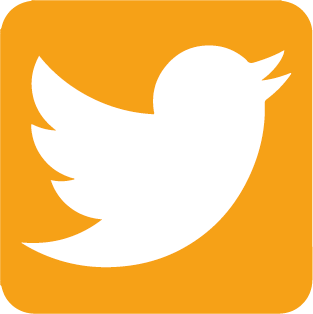 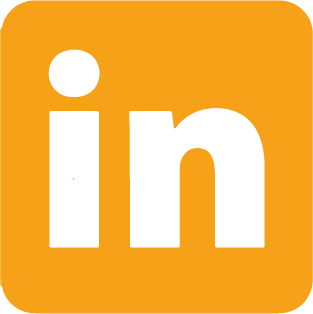 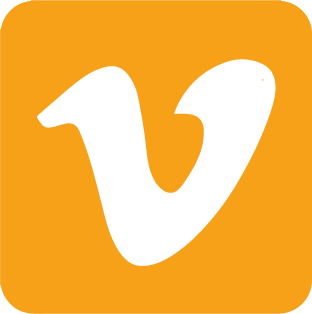 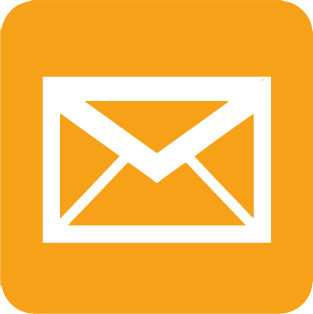 Follow us on Twitter @hccconnectinfo
Follow the HCC CONNECTgroup on LinkedIn
Watch us on theVimeo ChannelHCC CONNECT
Emailfroukje.sosef@cor2ed.com
27